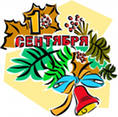 человек
Учитель начальных       классов Савичева  О.Н.
        МБОУ  СОШ    
      с. Тавтиманово
Кто в каждый встреченный цветокСвой опускает хоботок,                                                               А после –в улей,                                                                   Мчится пулей,И что то прячет в уголок
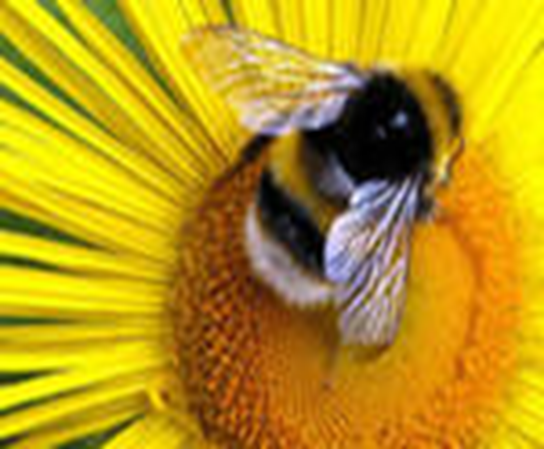 Кто в лесу огромней всех,Кто богатый носит мех,Кто в берлоге до весныДнем и ночью смотрит сны?
медведь
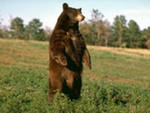 Горбоносый, длинноногий,Великан ветвисторогий.Ест траву , кустов побеги,С ним тягаться трудно в беге.Коль такого довелосьВстретить, знай, что это …
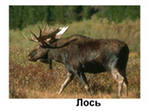 Некрасивый он, пожалуй…Вместо носа шланг пожарный,Уши вроде опахал,Ростом с башню отмахал.
слон
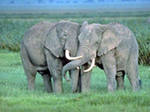 Смел и зол разбойник серый,Чуть козу вчера не съел он.К счастью, Тузик и ТрезоркаЗа отарой смотрят зорко.Еле ноги уволокОт собак матерый….
волк
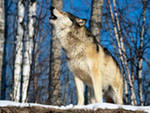 Сквозь летние сумерки паркаПо краю искусственных вод,Красавица птица-дикарка,Как  белое диво плывет.
лебедь
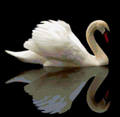 Кто-то в сумке носит спички,Кто- то – важные вещички, Кто-то книжки и игру,А детишек-…
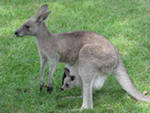 Кенгуру
ЦАРСТВО ЖИВОТНЫХ
ПРОВЕРКА  ДОМАШНЕГО  ЗАДАНИЯ.
1 Что значит классифицировать объекты  природы?
2 Чем живые существа отличаются 
от предметов неживой природы?
3 На какие царства делят живую природу?
4 Как ты объяснишь слова: 
«В природе все взаимосвязано»?
5 Какое  значение имеет природа  для человека?
ЦАРСТВО ЛЮДЕЙ
ЧЕЛОВЕК
У него рождаются дети
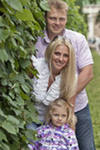 дышит
питается
растет
развивается
умирает
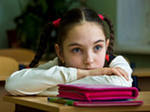 ВООБРАЖЕНИЕ,
        МЕЧТЫ
ЗНАНИЯ ,
МЫШЛЕНИЕ
ВНУТРЕННИЙ
МИР ЧЕЛОВЕКА
ХАРАКТЕР
ПАМЯТЬ
ЧУВСТВА ,
ВОСПРИЯТИЯ
СТУПЕНИ ПОЗНАНИЯ
ЗНАНИЯ
1 ВОСПРИЯТИЕ
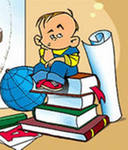 2 ПАМЯТЬ
3 МЫШЛЕНИЕ
4 ВООБРАЖЕНИЕ
ДОМАШНЕЕ  ЗАДАНИЕ
ЧИТАТЬ СТР. 12-13
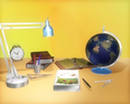